WASTE SEGREGATIONIN POLAND AND KROTOSZYN AREA
by Ola Król, 
Gabi Grzempowska 
and Klaudia Horak
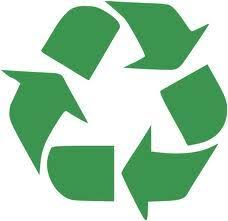 Waste is one of the most important environmental problems in Poland and in the world. In Poland, 135 million tonnes of waste are produced annually.
In schools, in our homes and in other public places we throw out the rubbish to suitable colored containers.
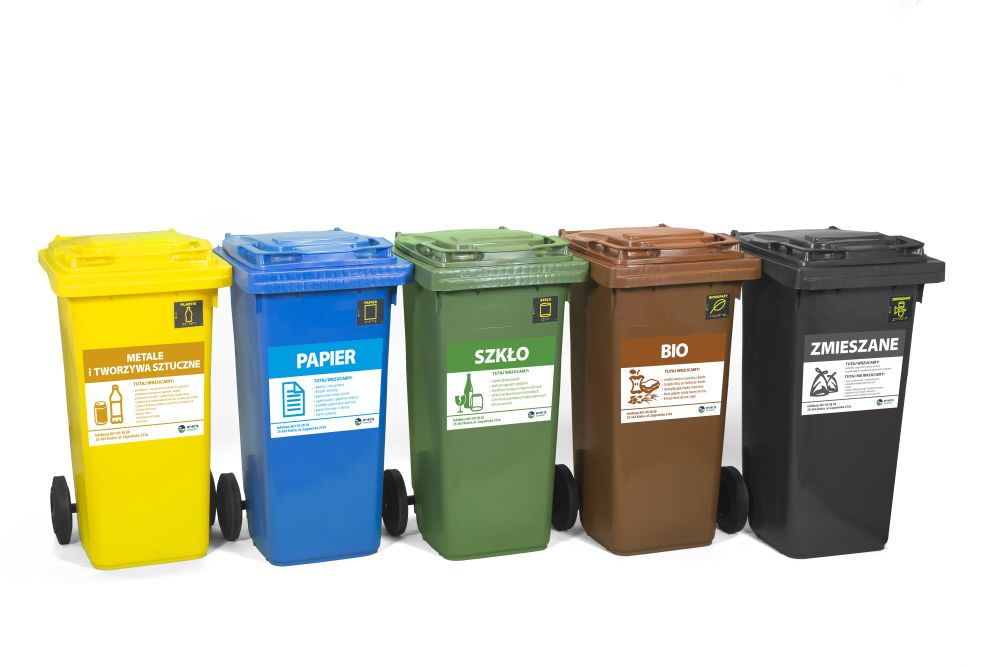 HOW DOES IT WORK?
In our area waste collection is organised by Eko7 – it is  an official administrative body that decides which company will collect waste from households and institutions.
 At the moment it is collected by EKO – a municipal waste collection department
	from Kalisz, a city 50 km
	east from Krotoszyn.
They all definitely 
	like ecological names!
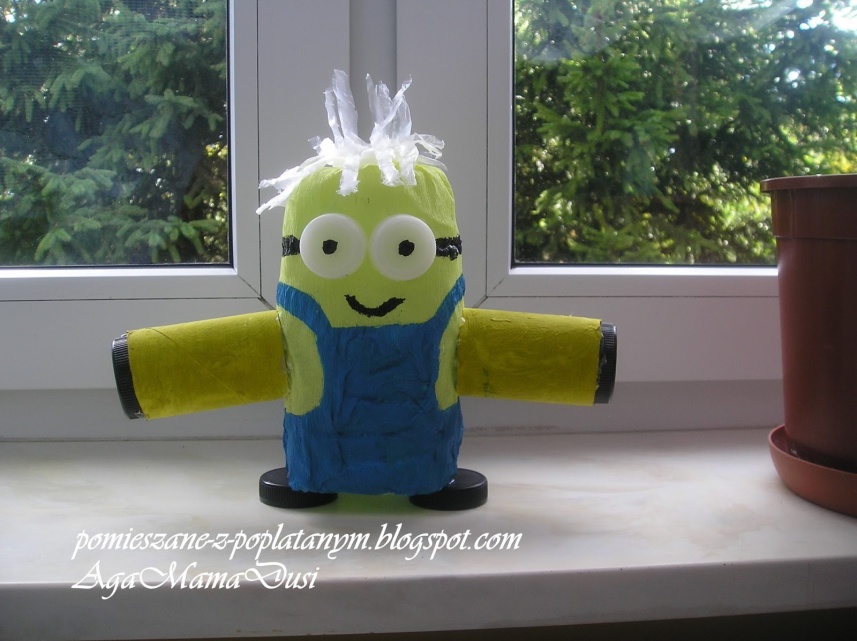 In Krotoszyn area waste is collectede v e r y   t w o   w e e k s.
YELLOW (PLASTIC AND METALS)
WHAT DO WE THROW IN?
uncorked and flattened bottles, bottle caps, plastic food packaging, drink cartons, cosmetics packaging and cleaning agents plastic bags,aluminum cans, aluminum foil, colored metals

WHAT DO WE NOT THROW IN?
Syringes,used batteries and 
accumulators, medical articles
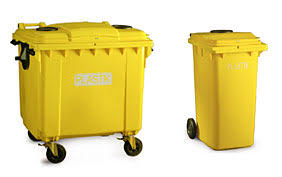 GREEN (GLASS)
WHAT DO WE THROW IN?
bottles 
glass jars for drinks and food
cosmetics glass containers
WHAT DO WE NOT THROW IN?
Mirrors
Plant pots
Light bulbs
Glass thermometers
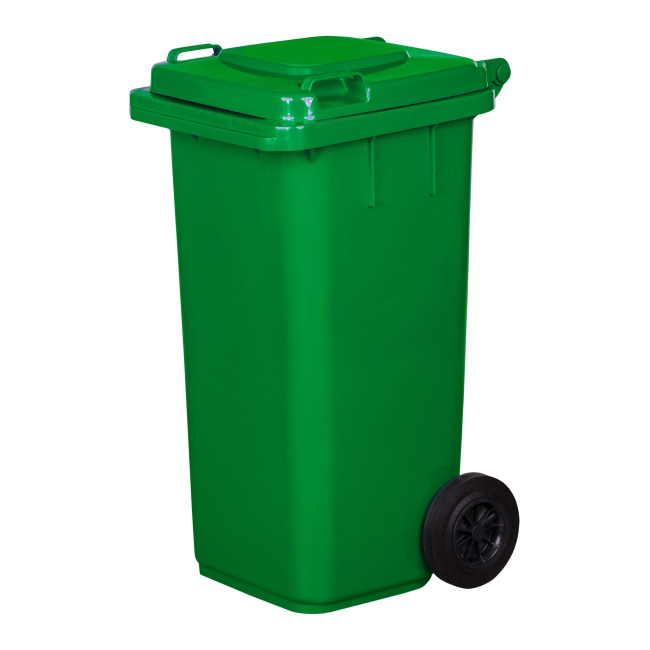 BLUE (PAPER)
WHAT WE THROW?
packaging made of paper, cardboard,  catalogs, leaflets, newspapers, magazines,office paper, notebooks, books, wrapping  paper, paper bags

WHAT WE NOT THROW IN?
Milk cartons, diapers, wallpaper
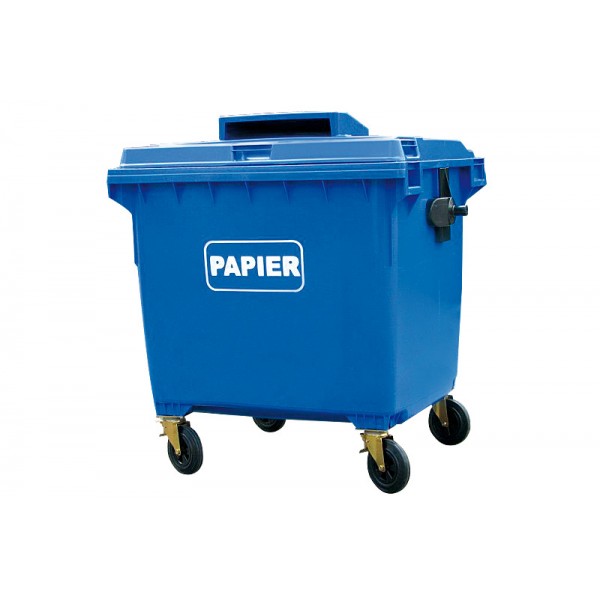 BROWN (BIO)
WHAT DO WE THROW?
 branches of trees and shrubs, grass, leaves, flowers, sawdust, tree bark, fruit and vegetable waste and peeling

WHAT WE NOT THROW IN?
bones of animals, meat and carcass 
medicines 
animal droppings
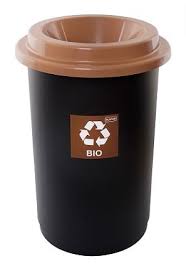 BLACK AND BLACK:mixed waste and ash/cinders
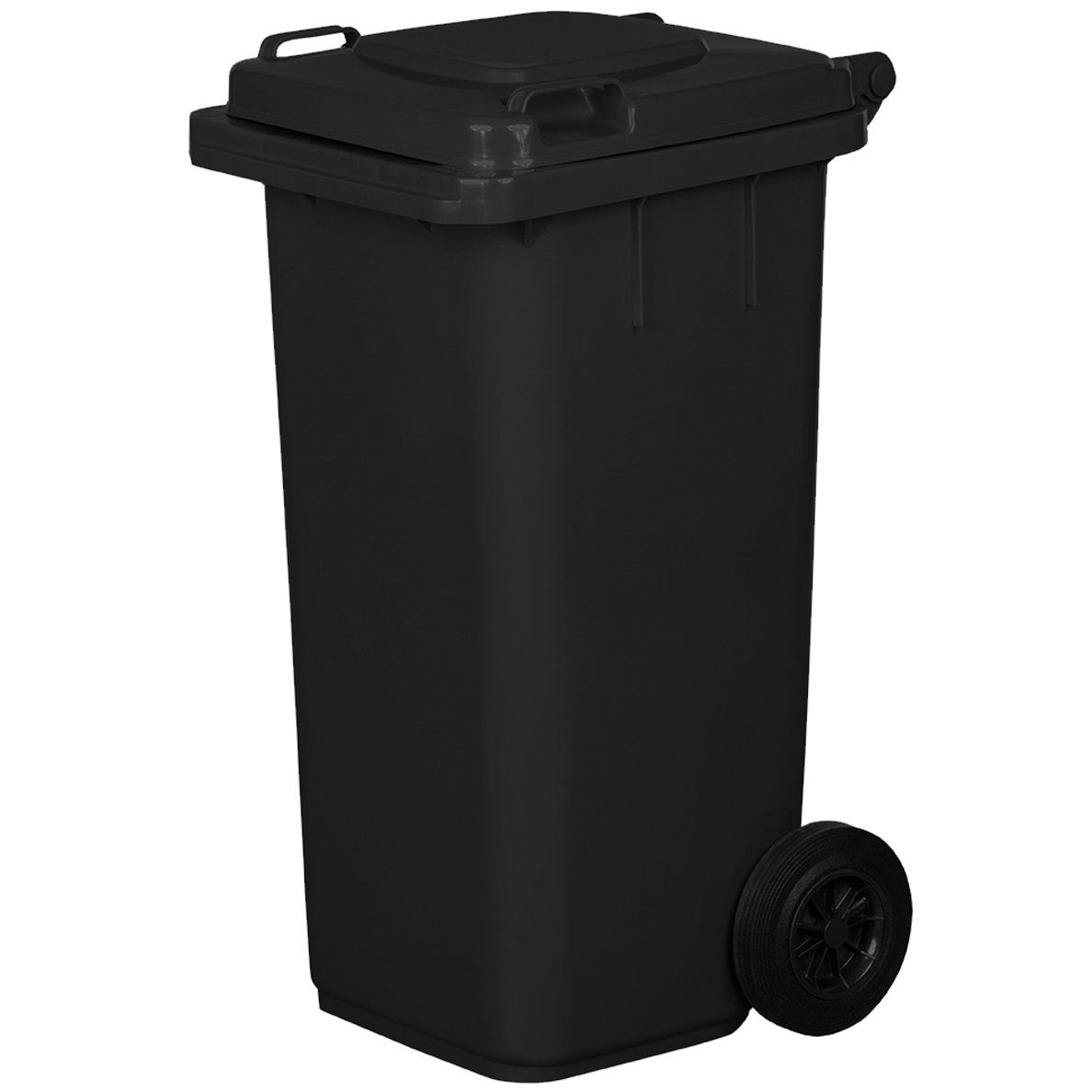 Everything that cannot be segregated goes into a black bin for mixed waste.
Households that produce ash and cinders from coal furnace have an „ASH” bin which is usually black, too.
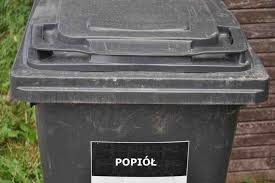 WASTE COLLECTION SITE (PSZOK)
PSZOK is simply a collection site for sorted waste.

Here everyone can  bring and leave  free of charge their waste sorted  by type. 

They also accept :
bulk items  like furniture, household appliances 
dangerous waste like electronic waste, chemicals, medicines or batteries
tyres and construction waste in limited amounts.

Sadly, it suffered from a major fire last year.

In reality it is a very basic facility at the moment   - it  is  located  on the  former  rubbish dump.
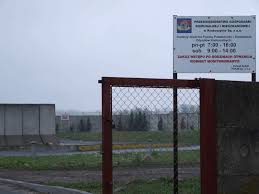 WE ARE WORKING AT KOŁŁĄTAJ !
IN OUR SCHOOLS WE COLLECT BOTTLE CAPS. 
On their quantity depends how many new wheelchairs will
be donated to the disabled.
It connects ecology with helping sick people.
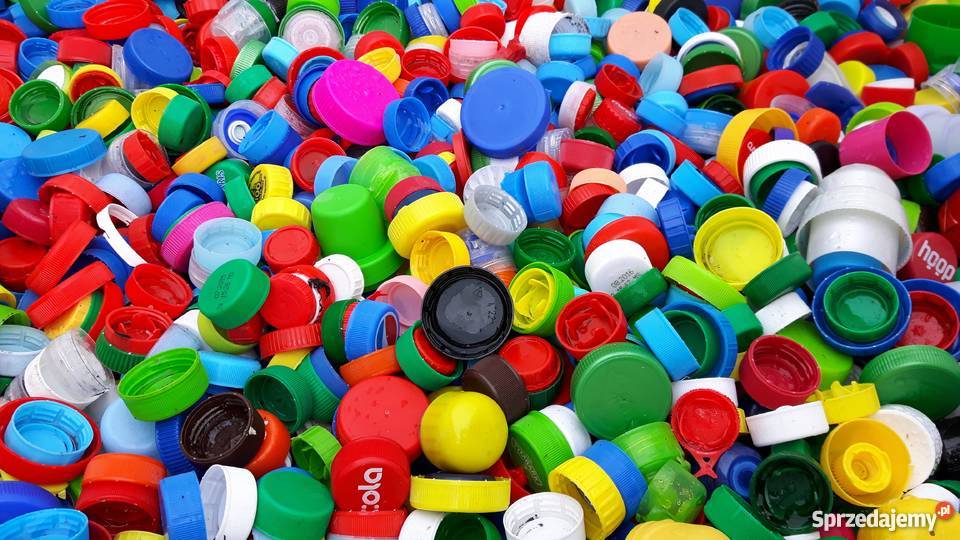 THANK YOU FOR YOUR ATTENTION